Medicare & Other Programs for People with Disabilities
[Speaker Notes: Introduction to Module Content​
This training module explains Medicare and other programs for people with disabilities. The purpose of this training is to provide participants a basic overview of the Medicare Program, the federally-facilitated Health Insurance Marketplace®, Medicaid, and other programs that help people with limited income and resources.
Disclaimer
This training module was developed and approved by the Centers for Medicare & Medicaid Services (CMS), the federal agency that administers Medicare, Medicaid, the Children’s Health Insurance Program (CHIP), and the Health Insurance Marketplace®. 
The information in this module was correct as of March 2023. To check for an updated version, visit CMSnationaltrainingprogram.cms.gov. The CMS National Training Program provides this information as a resource for our partners. This isn’t a legal document or intended for press purposes. The press can contact the CMS Press Office at press@cms.hhs.gov. Official Medicare Program legal guidance is contained in the relevant statutes, regulations, and rulings. 
This communication was printed, published, or produced and disseminated at U.S. taxpayer expense. 
Health Insurance Marketplace® is a registered service mark of the U.S. Department of Health & Human Services (HHS).]
Table of Contents
Lesson 1: Social Security for People with Disabilities..............................4–23
Lesson 2: Medicare for People with Disabilities.......................................24–32
Lesson 3: Medicare Plan Choices for People with Disabilities…………..33–39
Lesson 4: Other Programs for People with Disabilities............................40–42
Appendices:
Medicare & Other Programs for People with Disabilities: Resources.....43–44
Social Security Disability Publications...................................................45
Acronyms…………………………………………………………………….46
March 2023
Medicare & Other Programs for People with Disabilities
2
[Speaker Notes: Presenter Notes
The lessons in this training module explain Medicare and other programs for people with disabilities. These materials are for information givers/trainers who are familiar with the Medicare Program, and who use the information for their presentations.
The module consists of 47 slides and speaker’s notes and include 3 check your knowledge questions. It takes about 50 minutes to present. Allow approximately 10 more minutes for discussion, questions, and answers. You should consider adding more time for additional activities you want to include.]
Session Objectives
At the end of this session, you’ll be able to:
Understand eligibility for Social Security programs
Summarize Medicare eligibility and enrollment
Describe Medicare options for people with disabilities 
Explain Medicaid and other programs for people with limited income and resources 
Find where to get more information
March 2023
Medicare & Other Programs for People with Disabilities
3
[Speaker Notes: Presenter Notes
In this session, we’ll discuss Medicare and other programs for people with disabilities. It will help you:
Understand eligibility for Social Security programs
Summarize Medicare eligibility and enrollment
Describe Medicare options for people with disabilities 
Explain Medicaid and other programs for people with limited income and resources 
Find where to get more information]
Lesson 1
Social Security for People with Disabilities
[Speaker Notes: Presenter Notes
Lesson 1, “Social Security for People with Disabilities," includes these topics:
Defining disability 
Social Security Disability Insurance (SSDI)
Supplemental Security Income (SSI)
Applying for disability benefits
Creating a “my Social Security” account]
Lesson Objectives
At the end of this lesson, you’ll be able to:
Define disability based on the Social Security Act
List the basic requirements to qualify for disability benefits
Identify Social Security programs for people with disabilities 
Explain the disability decision process
List the services available on the online “my Social Security” account
March 2023
Medicare & Other Programs for People with Disabilities
5
[Speaker Notes: Presenter Notes
At the end of this session, you’ll be able to:
Define disability based on the Social Security Act
List the basic requirements to qualify for disability benefits
Identify Social Security programs for people with disabilities 
Explain the disability decision process
List the services available on the online “my Social Security” account]
Defining Disability
Under the Social Security Act, you’re disabled if:
You can’t do the work that you did before due to your medical condition
You can’t adjust to other work due to your medical condition
Your disability has lasted or is expected to last for at least one year or result in death
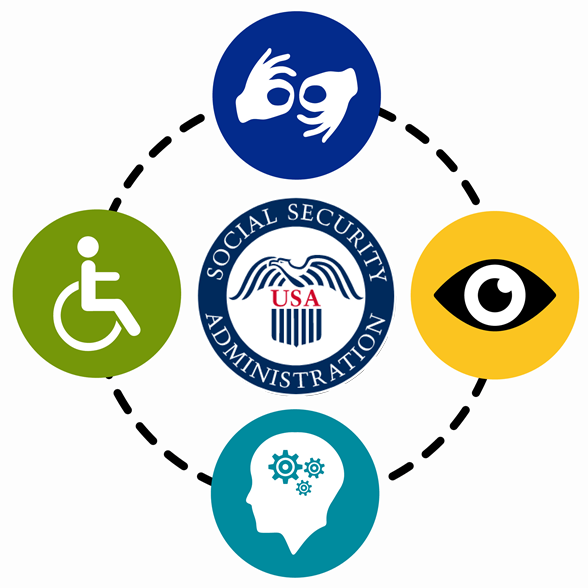 March 2023
Medicare & Other Programs for People with Disabilities
6
[Speaker Notes: Presenter Notes
Disability can happen at any age. Social Security studies show that a 20-year-old worker has a 1-in-4 chance of becoming disabled before reaching full retirement age.
To get disability benefits, you must meet the definition of disability under the Social Security Act. You’re disabled if:
You can’t do the work that you did before due to your medical condition
You can’t adjust to other work due to your medical condition
Your disability has lasted or is expected to last for at least one year or result in death
Source: pomsresource.org/poms/DI-10105.065/disability-insurance-benefits-DIB-and-freeze]
Process for Determining Disability
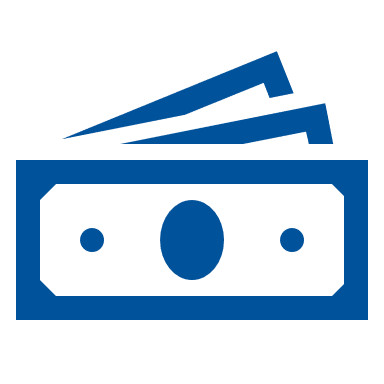 1. Are you working?
5. Can you do any other type of work?
2023 monthly earning $1,470 or less ($2,460 if blind)
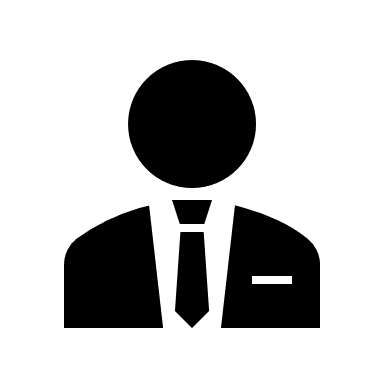 4. Can you do the work you did before?
2. Is your medical condition “severe”?
3. Is your condition found in the list of disabling conditions?
Social Security Administration
March 2023
Medicare & Other Programs for People with Disabilities
7
[Speaker Notes: Presenter Notes
You can apply for disability as soon as you become disabled. Social Security will review your application to make sure you meet some basic requirements. They’ll check whether you’ve worked enough years to qualify and review your current work activities. If you meet these requirements, Social Security will process your application and forward your case to the Disability Determination Services office in your state. 
The state uses the following 5-step evaluation process, in a set order, to decide if you’re disabled. 
Step 1: Are you working? If you’re working and your earnings average more than a certain amount each month, Social Security generally won’t consider you disabled. In 2023, that amount is $1,470 per month or $2,460 per month if you’re blind. If you make less than that amount, Social Security moves to the next step. Learn more at SSA.gov/OACT/COLA/sga.html. If you aren’t working, or your monthly earnings average to the current amount or less, the state agency then looks at your medical condition in Step 2.
Step 2: Is your medical condition “severe”? Your medical condition must significantly limit your ability to do basic work activities—like lifting, standing, walking, sitting, and remembering—for at least 12 months. If your medical condition doesn’t meet the definition of severe, Social Security won’t consider you disabled. If your condition is severe, Social Security moves on to Step 3. 
Step 3: Is your condition found in the list of disabling conditions that prevent you from doing any gainful activity, regardless of age, education, or work experience? Your condition must meet the required criteria in the listing of impairments. If your medical condition meets, or medically equals (meaning it’s at least equal in severity and duration to), the criteria of a listing, the state agency will decide that you have a qualifying disability. The state agency goes on to the next step if your medical condition doesn’t meet or medically equal the criteria of a listing. Visit SSA.gov/disability/professionals/bluebook/AdultListings.htm to view the list.
Step 4: Can you do the work you did before? Social Security will decide if your medical condition(s) prevents you from performing any of your past work. If it doesn’t, you don’t have a qualifying disability. If it does, Social Security will move to Step 5.
Step 5: Can you do any other type of work? If you can’t do the work you did in the past, Social Security looks to see if there’s other work you can do despite your medical condition(s). They’ll consider your age, education, past work experience, and any skills you have that you could use to do other work. If you can’t do other work, Social Security will decide that you’re disabled. If you can do other work, Social Security will decide that you don’t have a qualifying disability. 
Source: SSA.gov/pubs/EN-05-10029.pdf]
Social Security Programs for People with Disabilities
Social Security pays disability benefits through 2 programs:
Social Security Disability Insurance (SSDI)
Supplemental Security Income (SSI)
These programs:
Pay benefits to people who meet the strict definition of disability
Don’t provide monthly cash benefits for people with partial or short-term disabilities 
You may qualify for both SSDI and SSI if you meet the eligibility requirements for both 
Certain family members of disabled workers can also get monthly cash benefits
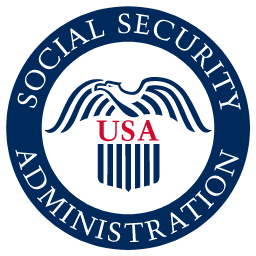 March 2023
Medicare & Other Programs for People with Disabilities
8
[Speaker Notes: Presenter Notes
There are 2 federal programs (administered by Social Security) that provide cash benefits to certain people with disabilities. These programs include:
Social Security Disability Insurance (SSDI)
Supplemental Security Income (SSI) 
Social Security pays benefits to people who meet the strict definition of disability. Social Security doesn’t give monthly cash benefits to people with partial or short-term disabilities. 
You may qualify for both SSDI and SSI if you meet the eligibility requirements for both programs. Certain family members of disabled workers can also get monthly cash benefits from Social Security.

Source: SSA.gov/pubs/EN-05-10029.pdf]
Social Security Disability Insurance (SSDI)
Pays monthly cash benefits to you and certain members of your family if you’re insured
Calculates your monthly cash benefit based on your average lifetime earnings
Continues as long as your medical condition hasn’t improved and you can’t work
March 2023
Medicare & Other Programs for People with Disabilities
9
[Speaker Notes: Presenter Notes
SSDI pays monthly cash benefits to you and certain members of your family if you’re insured—meaning you worked long enough, recently enough, and paid Social Security taxes. 
Generally, you need 40 credits, 20 of which were earned in the last 10 years ending with the year you become disabled. However, younger workers may qualify with fewer credits. Credits are the “building blocks” Social Security uses to find out whether you have the minimum amount of covered work to qualify for each type of Social Security benefit.
The monthly cash benefit you’re eligible for is based on your average lifetime earnings. 
Generally, your disability benefits will continue as long as your medical condition hasn’t improved and you can’t work. Benefits won’t necessarily continue indefinitely. Because of advances in medical science and rehabilitation techniques, many people with disabilities recover from serious accidents and illnesses. If you get benefits, Social Security will review your medical condition from time to time to make sure you continue to have a qualifying disability. 
For more information on the number of credits needed for disability benefits, visit SSA.gov/benefits/retirement/planner/credits.html.]
Who Can Get Social Security Disability Insurance (SSDI) Benefits Based On Your Work?
Your spouse:
If he or she is 62 or older 
At any age, if he or she is caring for your child who is younger than 16 or disabled
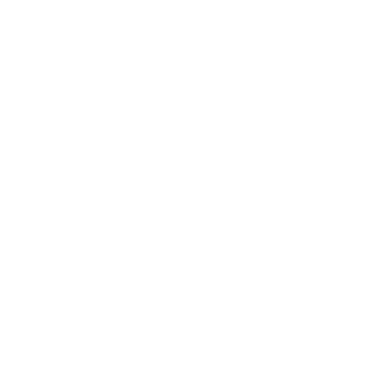 Your child (unmarried or adopted), or, in some cases, a stepchild or grandchild, who’s:
Younger than 18, or younger than 19 if still in high school
18 or older, if he or she has a disability that started before 22 (child’s disability must also meet the definition of disability for adults)
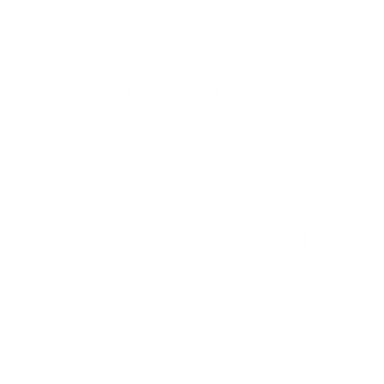 March 2023
Medicare & Other Programs for People with Disabilities
10
[Speaker Notes: Presenter Notes
Certain members of your family may qualify for benefits based on your work. They include:
Your spouse, if he or she is 62 or older 
Your spouse at any age, if he or she is caring for your child who is younger than 16 or disabled
Your unmarried child, including an adopted child, or, in some cases, a stepchild or grandchild, who must be younger than 18 (or younger than 19 if still in high school) 
Your unmarried child, 18 or older, if he or she has a disability that started before 22 and meets the definition of disability for adults 
NOTE: In some situations, a divorced spouse may qualify for benefits based on your earnings, if he or she was married to you for at least 10 years, isn’t currently married, and is at least 62. The money paid to a divorced spouse doesn’t reduce your benefit or any benefits due to your current spouse or children.]
Qualifying for Social Security Disability Insurance (SSDI)
You must meet 2 different earnings tests
“Recent work” test based on your age at the time you became disabled; and a
“Duration of work” test to show you worked long enough under Social Security 
Tests are based on how many work credits you’ve earned
Also called quarters of coverage
In 2023, you get one credit for each $1,640 of earnings (up to a maximum of 4 credits per year)
March 2023
Medicare & Other Programs for People with Disabilities
11
[Speaker Notes: Presenter Notes
In general, to get disability benefits, you must meet 2 different earnings tests. 
A “recent work” test based on your age at the time you became disabled
A “duration of work” test to show that you worked long enough under Social Security
Certain workers who are blind only have to meet the “duration of work” test. 
Your Social Security work credits (also called quarters of coverage) are based on your earnings and determine if you qualify for SSDI. In 2023, you get one credit for each $1,640 of earnings (changes yearly), up to the maximum of 4 credits per year. 
For more information, visit SSA.gov/pubs/EN-05-10072.pdf.]
“Recent Work” Test for Social Security Disability Insurance (SSDI)
March 2023
Medicare & Other Programs for People with Disabilities
12
[Speaker Notes: Presenter Notes
This table shows the rules for how much work you need for the “recent work” test based on your age when your disability began. 
If you became disabled before 24, you generally need 1 ½ years of work (6 credits) in the 3 years before you became disabled.
If you became disabled between 24–31, you generally need work credits for half of the time between 21 and the age you became disabled. For example, if you became disabled at 27, then you would need 3 years of work out of the 6-year period (from 21–27).
If you were 31 or older when you became disabled, you must have at least 20 credits in the 10 years immediately before you became disabled.]
“Duration of Work” Test for Social Security Disability Insurance (SSDI)
*This table doesn’t cover all situations. These are examples of work needed for the test.
March 2023
Medicare & Other Programs for People with Disabilities
13
[Speaker Notes: Presenter Notes
This table shows examples of how much work you need to meet the “duration of work” test if you become disabled at various ages. For the “duration of work” test, your work doesn’t have to fall within a certain time period. Certain workers who are blind only have to meet the “duration of work” test.]
Waiting Period for Social Security Disability Insurance (SSDI)
There’s a 5-month waiting period from the time your disability started until SSDI benefits begin
You’ll get your first benefit in the 6th full month after the date your disability began
The 5-month waiting period for cash benefits doesn’t apply
If you’re eligible for childhood disability benefits; and
If you were previously entitled to disability benefits (in the past 5 years)
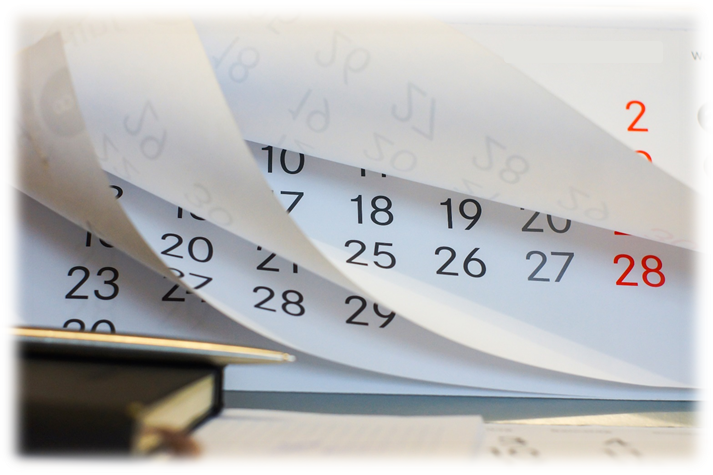 March 2023
Medicare & Other Programs for People with Disabilities
14
[Speaker Notes: Presenter Notes
In most cases, there’s a waiting period of 5 full calendar months from the time your disability started until your SSDI benefits can begin. Once your application is approved, you’ll get your first Social Security benefit starting on the 6th full month after the date your disability began. For example:
If Social Security decides your disability began on January 15, your first disability benefit would be paid for the month of July. 
Social Security benefits are paid in the month after the month in which the benefit is due, so you would get your July benefit check in August. 
The 5-month waiting period for cash benefits doesn’t apply to people who get childhood disability benefits, or to some people who were previously entitled to disability benefits (in the past 5 years).]
Supplemental Security Income (SSI)
Provides monthly payments to people who have limited income and few resources. To get SSI, you must be:
65 or older,
Totally or partially blind, or a
Disabled adult with a medical condition that                                    keeps you from working; or a
Disabled child under 18, with a physical or 					   mental impairment (or combination) that results                                  in marked or severe limitation in functioning
The monthly maximum federal amounts for 2023 are:
$914 for an eligible person
$1,371 for an eligible person with an eligible spouse
March 2023
Medicare & Other Programs for People with Disabilities
15
[Speaker Notes: Presenter Notes
SSI is a federal program that provides monthly payments to people who have limited income and few resources. 
To get SSI, you must be:
65 or older, 
Totally or partially blind, or
A disabled adult with a medical condition that keeps you from working, or disabled child under 18, with a physical or mental impairment (or combination) that results in marked or severe limitation in functioning. In other cases the condition is expected to last at least one year or result in death.
The rules for children differ. For more information, visit SSA.gov/pubs/EN-05-10026.pdf. 
Social Security manages the SSI program—determines who’s eligible, pays benefits, and keeps a record of recipients. Even though Social Security manages the SSI program, Social Security taxes don’t pay for it. U.S. Treasury general funds pay for SSI. 
The basic SSI amount is the same nationwide. However, many states add money to the basic benefit. The monthly maximum federal amounts for 2023 are $914 for an eligible person and $1,371 for an eligible person with an eligible spouse. The monthly amount is reduced by subtracting monthly countable income. 
Income is anything you get during a calendar month. You use it to meet your needs for food or shelter. It may be in cash or in-kind. In-kind income isn’t cash; it’s food or shelter, or something you can use to get food or shelter. 
Countable income is the amount left over after:
Eliminating all items that aren’t income, and
Applying all appropriate exclusions to the items that are income.
Countable income is determined on a calendar month basis. Social Security will subtract countable income from the maximum federal benefit to determine your eligibility and compute your monthly payment amount.
Source: 
SSA.gov/pubs/EN-05-11069.pdf 
SSA.gov/oact/cola/SSI.html]
How to Qualify for Supplemental Security Income (SSI)
You have limited income, like:
Social Security benefits
Pensions
Value of the items you get from someone else, like food and shelter
You have few resources
Less than $2,000 in resources for an individual
Less than $3,000 for a married couple living together
You’re a U.S. citizen living in one of the 50 states, District of Columbia, or the Northern Mariana Islands
NOTE: If you aren’t a U.S. citizen, but you lawfully reside in the U.S., you may still be able to get SSI
March 2023
Medicare & Other Programs for People with Disabilities
16
[Speaker Notes: Presenter Notes
Your income and resources help Social Security determine if you qualify for benefits. The money you earn, like Social Security benefits, pensions, and the value of the items you get from someone else (like food and shelter) count as income. In 2023, if you have less than $2,000 in resources for an individual, or less than $3,000 for a married couple living together, you may be able to get SSI.
You must be a U.S. citizen living in one of the 50 states, District of Columbia, or the Northern Mariana Islands to get SSI. If you aren’t a U.S. citizen, but you lawfully reside in the U.S., you may still be able to get SSI. 
Source: SSA.gov/ssi/text-general-ussi.htm]
Supplemental Security Income (SSI) & Medicaid Coverage
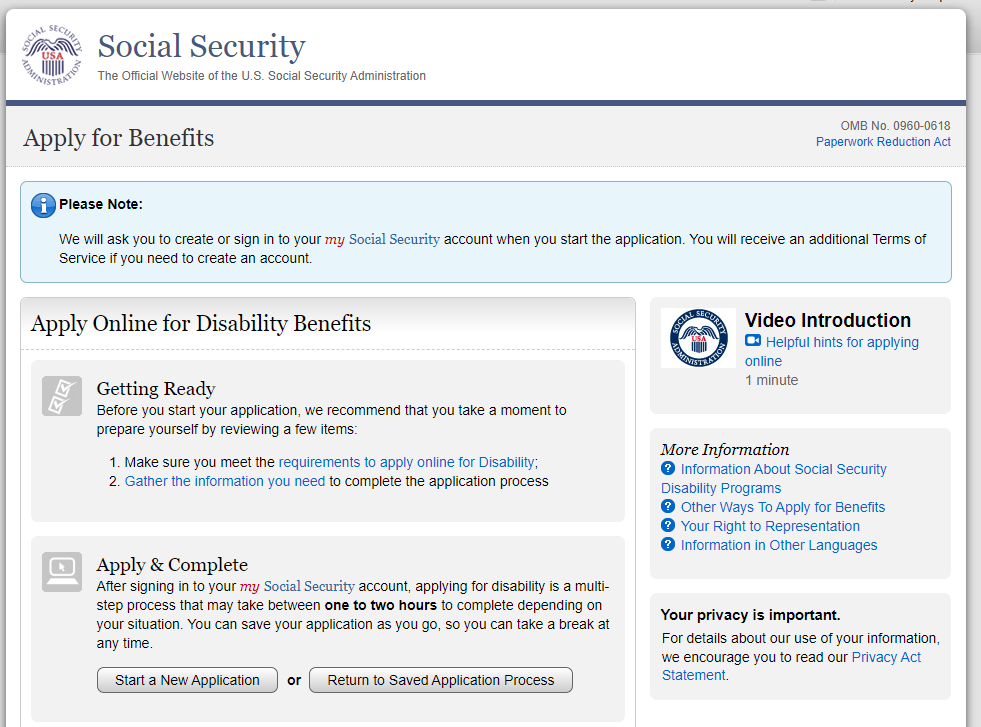 In most states
Getting SSI automatically qualifies you for Medicaid. 
Your SSI application is also an application for Medicaid.
In other states
You must apply for and establish your eligibility for Medicaid with another agency.
Social Security will direct you to the office where you can apply for Medicaid.
March 2023
Medicare & Other Programs for People with Disabilities
17
[Speaker Notes: Presenter Notes
In most states, if you get SSI, you may be automatically eligible for Medicaid; an SSI application is also an application for Medicaid. In other states, you must apply for and establish your eligibility for Medicaid with another agency. In these states, Social Security will direct you to the office where you can apply for Medicaid.
For more information, visit SSA.gov/ssi/text-other-ussi.htm.]
Applying for Disability Benefits
To apply for disability benefits, you’ll need your:
Social Security Number
Proof of age
Health care provider information
Medical records, including lab/test results and medications
Work history
Most recent W-2 or self-employment tax return
March 2023
Medicare & Other Programs for People with Disabilities
18
[Speaker Notes: Presenter Notes
You should apply for disability benefits as soon as you become disabled. Social Security may be able to process your application faster if you provide:
Social Security Number(s) for you and your dependents
Your birth certificate, or other proof of your age 
Names, addresses, and phone numbers of the doctors, caseworkers, hospitals, and clinics that took care of you and the dates of your visits
Names and dosages of all the medications you take
Medical records you have from your doctors, therapists, hospitals, clinics, and caseworkers  
Laboratory and test results
A summary of where you worked and the kind of work you did
A copy of your most recent W-2 form, or if self-employed, your federal tax return
You shouldn’t wait to apply even if you don’t have all of the information. Social Security will help you get the information you need. If you have railroad employment, call the Railroad Retirement Board (RRB) at 1-877-772-5772 (TTY: 1-312-751-4701), or call your local RRB office. 
NOTE: If you’re applying for SSI, you’ll also need to provide other financial information about your income and resources to find out if you qualify.]
How to Apply for Disability Benefits
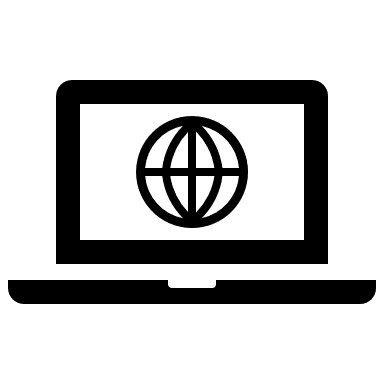 Visit SSA.gov
Online
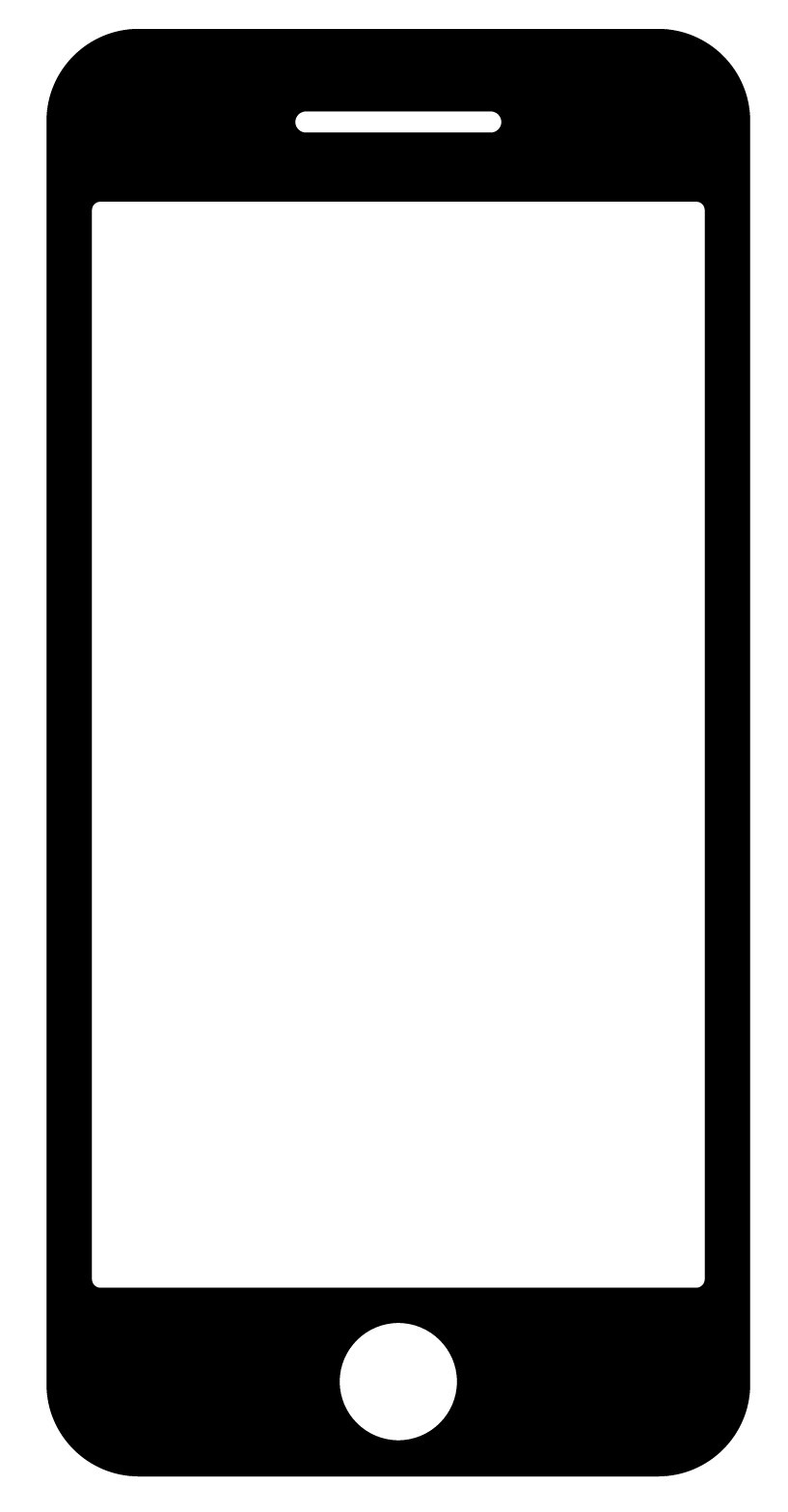 Call 1-800-772-1213; TTY: 1-800-325-0778, to make an appointment to file your claim by phone
By Phone
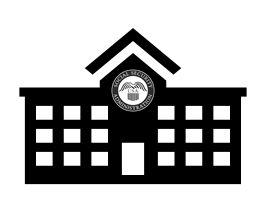 Call to schedule an appointment before visiting your local Social Security office
In Person
March 2023
Medicare & Other Programs for People with Disabilities
19
[Speaker Notes: Presenter Notes
You can apply for disability benefits in the following ways: 
Online—visit SSA.gov
Call 1-800-772-1213; TTY: 1-800-325-0778 to make an appointment to file your claim in person at your local Social Security office
Visit your local Social Security office after making an appointment. You can visit the SSA Office Locator (secure.SSA.gov/ICON/main.jsp) to find your local Social Security office.
The disability claims interview lasts one hour. If you schedule an appointment, Social Security will send you a “Disability Starter Kit” to help you get ready for your interview. You can also visit SSA.gov/disability. 
It can take 3–5 months to process an application for disability benefits. You’ll need to fill out several forms to apply for disability benefits, including an application for Social Security benefits and the “Adult Disability Report.” You can complete the Adult Disability Report online or print it and return a completed copy to your local Social Security office. 
You’ll also need to fill out forms that collect information about your medical condition and how it affects your ability to work, as well as forms that give doctors, hospitals, and other health care professionals who have treated you permission to send information about your medical condition to Social Security.]
Compassionate Allowances (CAL)
A way to expedite processing of SSDI and SSI claims for applicants with severe medical conditions
If your medical condition is on the “Compassionate Allowances (CAL) list,” your SSDI/SSI application is expedited
March 2023
Medicare & Other Programs for People with Disabilities
20
[Speaker Notes: Presenter Notes
Compassionate Allowances (CAL) are a way to quickly identify diseases and other medical conditions that, by definition, meet Social Security’s standards for disability benefits. These conditions primarily include certain cancers, adult brain disorders, and a number of rare disorders that affect children. The CAL initiative helps Social Security reduce the waiting time to reach a disability determination for individuals with the most serious disabilities. 
Social Security uses the same rules to evaluate CAL conditions when evaluating for both SSDI and SSI Programs. CAL conditions are a way of quickly identifying medical conditions that qualify under the “List of Impairments” based on minimal information. 
There’s no special application or form that’s unique to CAL. If you have a CAL condition, apply for benefits using the standard Social Security process for filing claims for SSDI, SSI, or both SSDI and SSI benefits. Social Security will review your application as quickly as possible. You may get a decision on your claim in a matter of weeks instead of months or years. 
Social Security gets information from the public, advocacy groups, Disability Determination Service, and communities, counsel from medical and scientific experts, research findings from the National Institutes of Health (NIH), and information from past outreach hearings about potential CAL conditions. Visit SSA.gov/compassionateallowances/conditions.htm to view the CAL conditions list.
NOTE: If you are a military service member, you also get quicker processing of disability claims from Social Security. If you became disabled while serving on active duty during or after October 1, 2001, you’re eligible for this quicker process. 
In addition, if you’re a veteran applying for SSDI benefits and Veterans Affairs (VA) rates you as 100% “permanent and total” disabled, you’re eligible for quicker processing of your Social Security disability application. However, an award of VA disability compensation doesn’t guarantee eligibility for Social Security disability, as the VA and Social Security have different disability standards.]
Disability Decision
You’ll get a letter when Social Security makes a decision on your case
Benefit amount
Payment start date
The reason(s) for denial
How to appeal if you disagree with the decision
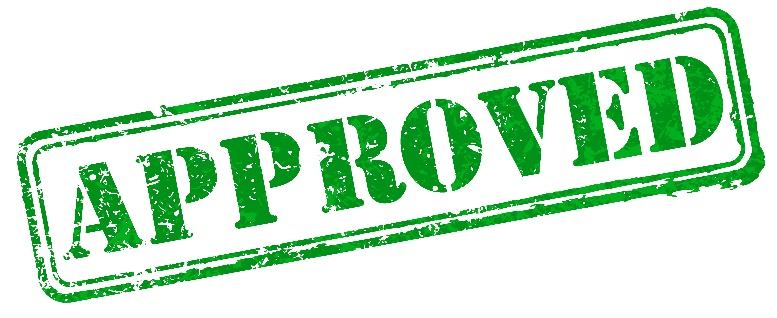 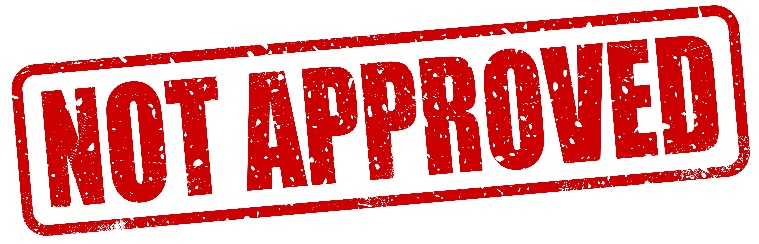 March 2023
Medicare & Other Programs for People with Disabilities
21
[Speaker Notes: Presenter Notes
Social Security will send you a letter when it reaches a decision on your case. If Social Security approves your application, the letter will show the amount of your benefit and when your payments start. If Social Security doesn’t approve your application, the letter will explain why and tell you how to appeal the decision if you don’t agree. The steps you can take are explained in “Your Right to Question the Decision Made On Your Claim” (Publication No. 05-10058), which is available at SSA.gov/pubs/EN-05-10058.pdf.]
Your “my Social Security” Account
You can use your account to request a replacement Social Security card if you meet certain requirements.
If you aren’t getting benefits, you can also:
Get personalized retirement benefit estimates
Get estimates for spouse’s benefits
Get proof that you don’t get benefits
Check your application status
Get your Social Security Statement
If you’re getting benefits, you can also:
Set up or change direct deposit
Get a Social Security 1099 (SSA-1099) form
Opt out of mailed notices for those available online
Print a benefit verification letter
Change your address 
Access the Representative Payee Portal
March 2023
Medicare & Other Programs for People with Disabilities
22
[Speaker Notes: Presenter Notes
Once you’ve applied for benefits, you can check the status of your Social Security application online by creating a free and secure “my Social Security” account SSA.gov/myaccount.
Whether you get benefits or not, you can use your “my Social Security” account to request a replacement Social Security card if you meet certain requirements (for example, you must be a U.S. citizen).
If you aren’t getting benefits, you can use your “my Social Security” account to: 
Get personalized retirement benefit estimates. You can estimate your retirement benefits at different ages and dates.
Get estimates for spouse’s benefits. You can view the benefits you could get based on your spouse’s earning history, or the benefits your spouse could get based on your earnings history.
Get proof that you don’t get benefits. Use the “Benefit Verification Letter” as proof you don’t get benefits, have applied for benefits, or that you’ve never gotten Social Security benefits or SSI.
Get your Social Security Statement. 
If you’re getting benefits, you can use your “my Social Security” account to:
Set up or change your direct deposit of benefit payment.
Get a Social Security 1099 (SSA-1099) form. The form is mailed out each January and it tells you how much Social Security income to report to the Internal Revenue Service (IRS) on your tax return.
Opt out of mailed notices for those available online. 
Print your “Social Security Benefit Verification Letter” (sometimes called a “benefit letter”). This letter serves as proof of your retirement, disability, SSI income, or Medicare benefits.
Change your address and telephone number online. If you get Social Security benefits (retirement, survivors, or disability), you can update your contact information in a safe, quick, and convenient way.
Access the Representative Payee Portal. This is a central portal for individual representative payees with a “my Social Security” account to conduct their own business or manage direct deposit, wage reporting, and annual reporting for people who get benefits.]
Check Your Knowledge: Question 1
What factor(s) determine the amount of the monthly cash benefit for SSDI?
 None—it’s a fixed amount that’s updated each year by Social Security
 None—it’s a fixed amount that’s updated each year by your state
 Your locality
 Your average lifetime earnings
March 2023
Medicare & Other Programs for People with Disabilities
23
[Speaker Notes: Presenter Notes
Check Your Knowledge: Question 1
What factor(s) determine the amount of the monthly cash benefit for SSDI?
None—it’s a fixed amount that’s updated each year by Social Security
None—it’s a fixed amount that’s updated each year by your state
Your locality
Your average lifetime earnings
Answer: d. Your average lifetime earnings 
SSDI pays monthly cash benefits to you and certain members of your family if you’re insured—meaning you worked long enough, recently enough, and paid Social Security taxes. 
Generally, you need 40 credits, 20 of which were earned in the last 10 years ending with the year you become disabled. However, younger workers may qualify with fewer credits. 
The monthly cash benefit you’re eligible for is based on your average lifetime earnings.]
Lesson 2
Medicare for People with Disabilities
[Speaker Notes: Presenter Notes
Lesson 2, “Medicare for People with Disabilities," explains qualifying for Medicare based on a disability and how to sign up.]
Lesson 2 Objectives
At the end of this lesson, you’ll be able to:
List requirements to qualify for Medicare based on disability
Explain retroactive entitlement to Medicare
March 2023
Medicare & Other Programs for People with Disabilities
25
[Speaker Notes: Presenter Notes
At the end of this session, you’ll be able to:
List requirements to qualify for Medicare based on disability
Explain retroactive entitlement to Medicare]
Medicare for People Under 65
Medicare covers 2 groups of people under 65:
People with a disability who have been entitled to Social Security benefits for 24 months
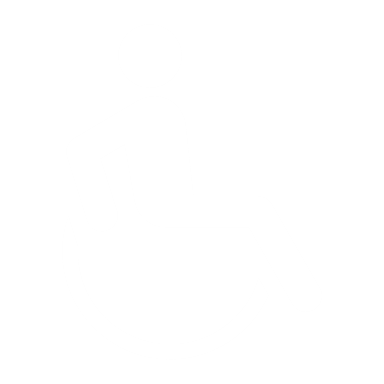 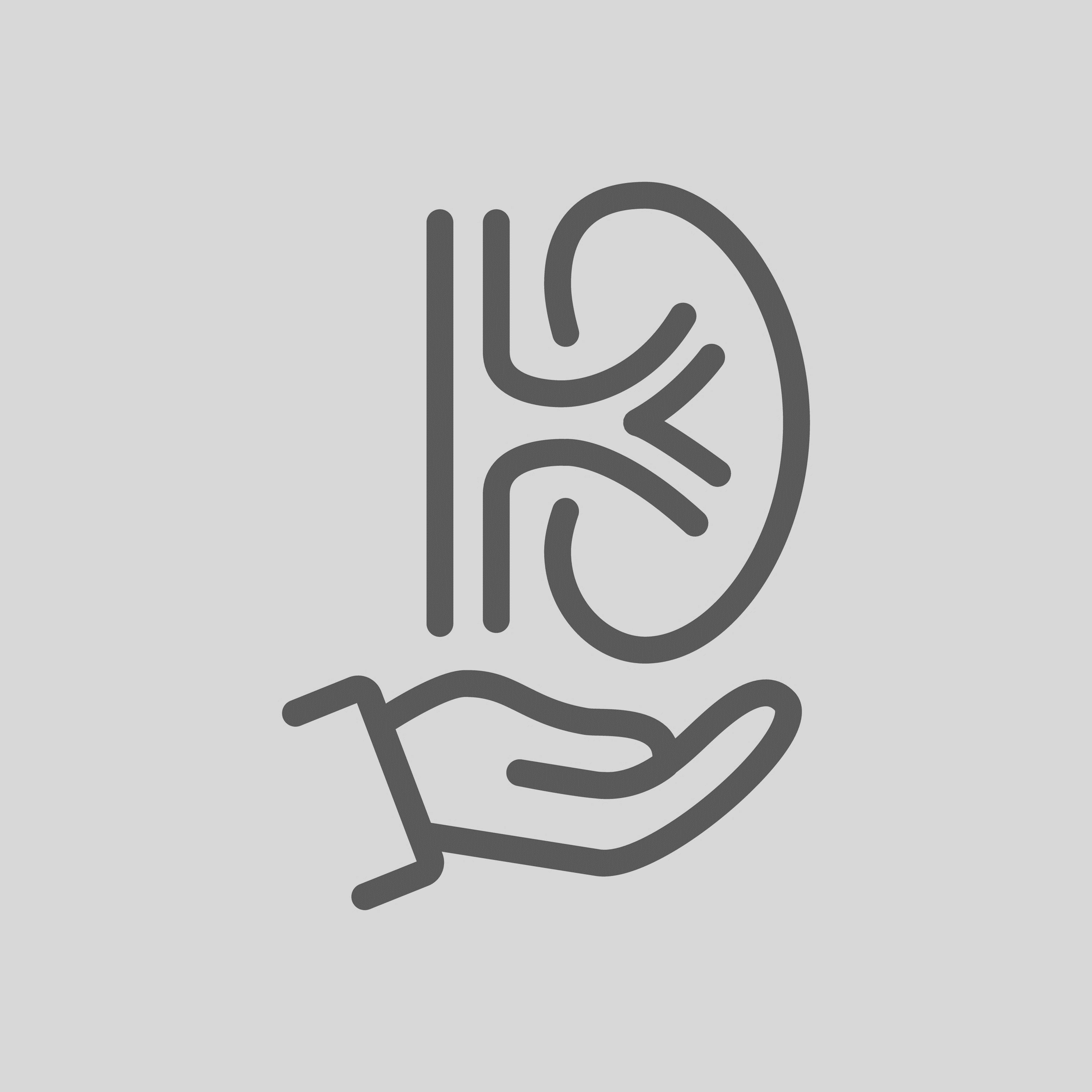 People with End-Stage Renal Disease (ESRD) who have earned at least 6 work credits in a period of 13 calendar quarters ending with the quarter of ESRD onset
March 2023
Medicare & Other Programs for People with Disabilities
26
[Speaker Notes: Presenter Notes
Medicare covers 2 groups of people under 65:
People under 65 with a disability who have been entitled to Social Security benefits (or certain disability benefits from the Railroad Retirement Board (RRB)) for 24 months. These people will get Medicare Part A (Hospital Insurance) and Medicare Part B (Medical Insurance) automatically after 24 months.
People with End-Stage Renal Disease (ESRD) who have earned at least 6 work credits (or are the dependent child or spouse of someone who has earned 6 work credits) in a period of 13 calendar quarters ending with the quarter of ESRD onset. People with ESRD don’t need to be entitled to Social Security benefits to be eligible for Medicare. However, if they’re also entitled to disability benefits, they may qualify under both programs.
In most cases, you must be entitled to disability benefits for 24 months before Medicare can begin. You’ll get your red, white, and blue Medicare card in the mail 3 months before your 25th month of disability benefits. If you do nothing, you’ll keep Part B and pay Part B premiums through your Social Security benefits. You can choose not to keep Part B, but if you decide you want Part B later, you may have to wait to sign up and pay a penalty for as long as you have Part B. 
If you have ESRD and you’re eligible for Part A, you can also get Part B. Most people must pay a monthly premium for Part B. Signing up for Part B is your choice, but you’ll need both Part A and Part B to get the full benefits available under Medicare to cover certain dialysis and kidney transplant services.]
Qualifying for Medicare Based on Disability
You get Medicare in the 30th month after you become disabled, but there are 2 exceptions:
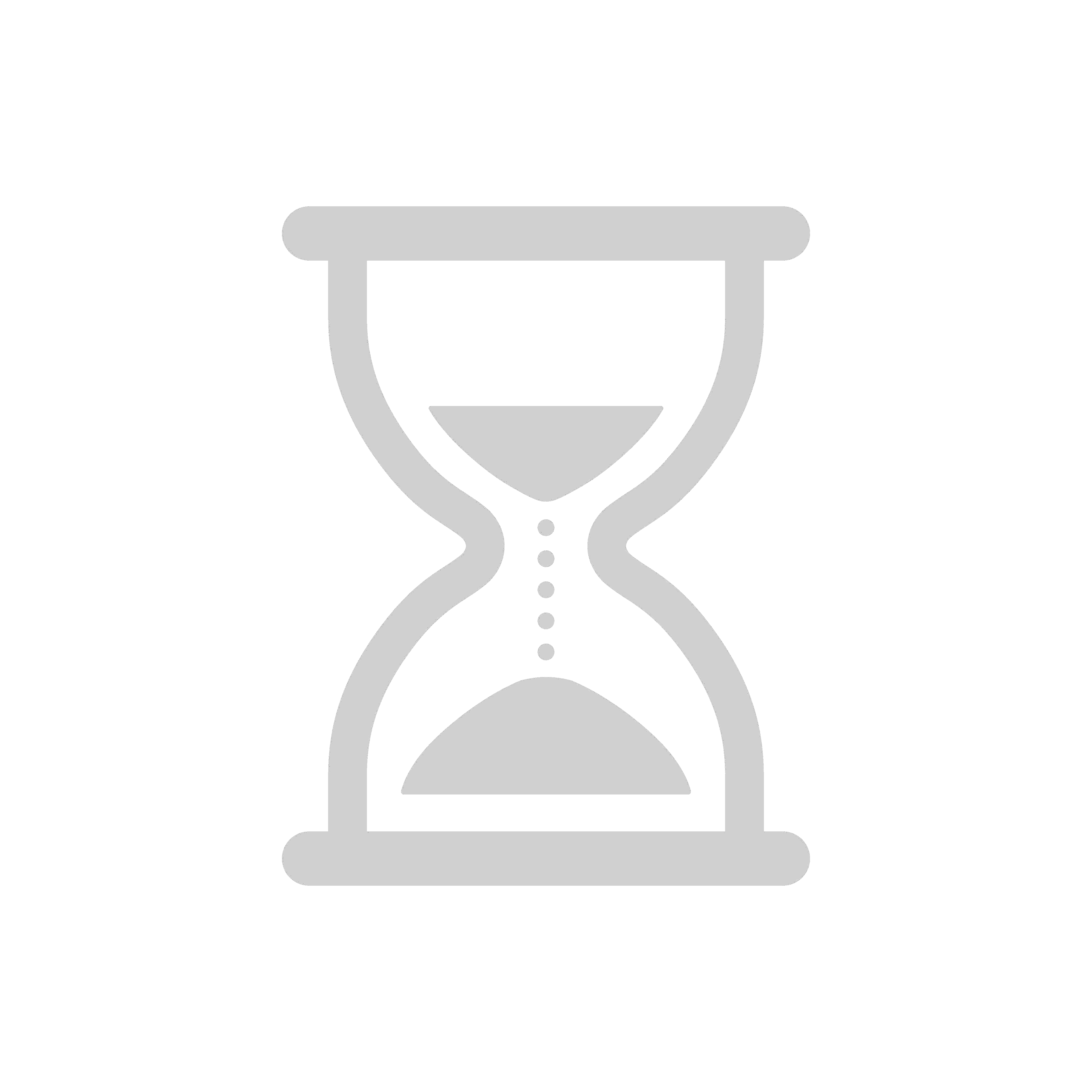 Waiting period doesn’t apply to people who get childhood disability benefits, or to some people who were previously entitled to disability benefits
24-month
5-month
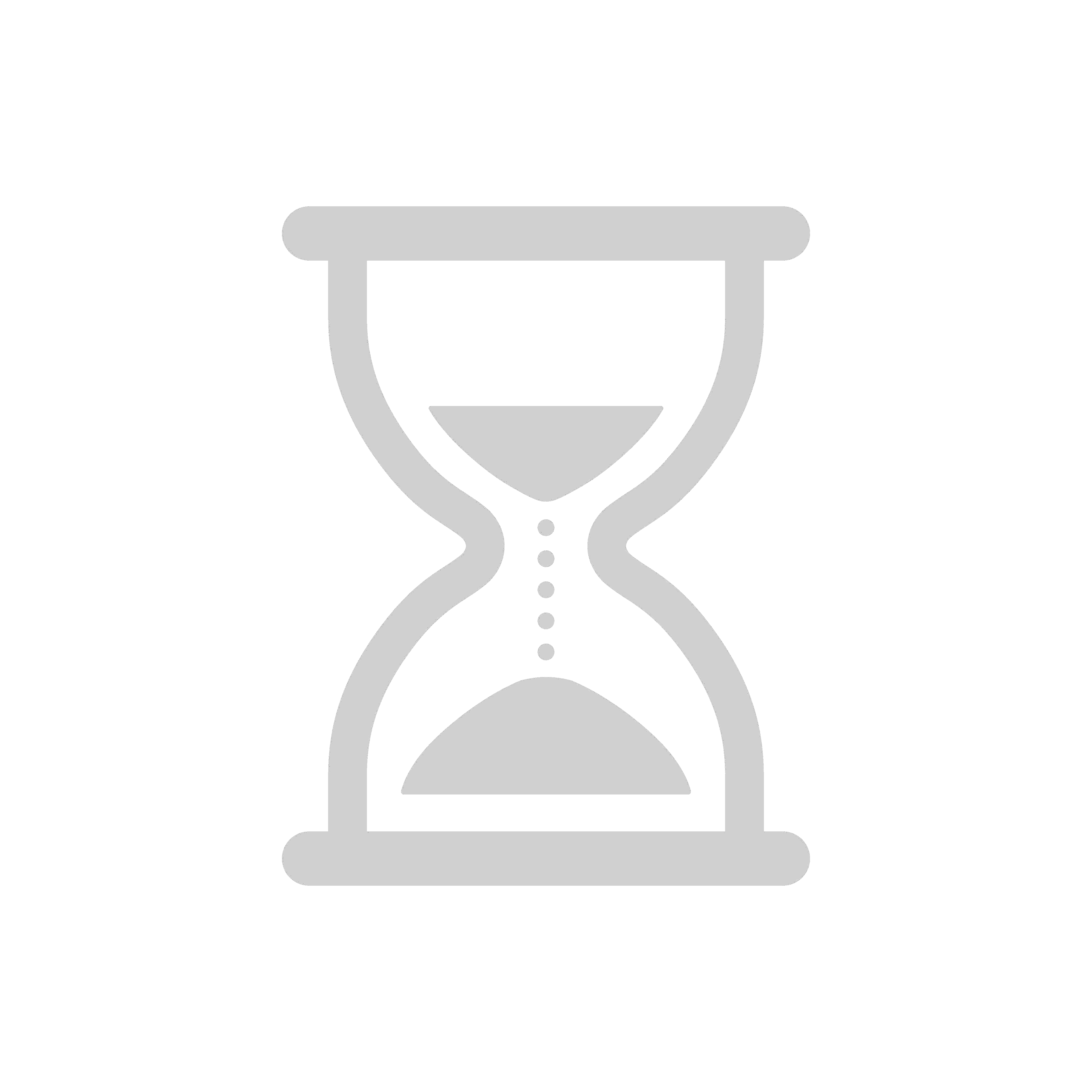 Medicare waiting period doesn’t apply to people disabled by ALS (Amyotrophic lateral sclerosis, also known as Lou Gehrig’s disease)
March 2023
Medicare & Other Programs for People with Disabilities
27
[Speaker Notes: Presenter Notes
Since there’s a 5-month waiting period for Social Security Disability Insurance (SSDI), the earliest that Medicare can start is usually the 30th month after you become disabled. However, there are 2 exceptions: 
The 5-month waiting period for cash benefits doesn’t apply to people who get childhood disability benefits, or to some people who were previously entitled to disability benefits (in the past 5 years). Childhood disability benefits refer to an adult who’s disabled before 22 and may be eligible for child’s benefits if a parent is deceased or starts receiving retirement or disability benefits. It’s considered a “child’s” benefit because it was paid on a parent’s Social Security earnings record.
The 24-month Medicare waiting period doesn’t apply to people disabled by Amyotrophic Lateral Sclerosis (ALS). People with ALS automatically get Part A and Part B the first month they’re entitled to Social Security disability benefits.
NOTE: Having employer or union coverage while you or your spouse (or family member, if you’re disabled) are still working can affect your Part B enrollment. You should contact your employer or union benefits administrator to find out how your insurance works with Medicare and if it would be to your advantage to delay signing up for Part B.]
24-Month Waiting Period for Medicare
You may qualify for Medicare based on a disability
You must be entitled to Social Security Disability Insurance (SSDI) benefits for 24 months
On the 25th month, you’re automatically enrolled in Medicare Part A (Hospital Insurance) and Part B (Medical Insurance)
If you’re getting SSDI, you can get other health care coverage during your 24-month waiting period 
You may qualify for Medicaid or a Marketplace plan with premium tax credit and cost-sharing reductions that lower your out-of-pocket costs
March 2023
Medicare & Other Programs for People with Disabilities
28
[Speaker Notes: Presenter Notes
If you're entitled to SSDI, you may be eligible for Medicare. However, there’s a 24-month waiting period before Medicare coverage can start. Once you’ve been disabled for 5 months and start getting SSDI benefits, the waiting period begins. If you need health coverage during this waiting period, you can apply for coverage through the Health Insurance Marketplace®. 
The Marketplace application process will determine if you’ll qualify for Medicaid or the Children’s Health Insurance Program (CHIP), or for premium tax credits that lower your monthly Marketplace plan premium, and cost-sharing reductions that lower your out-of-pocket costs. 
To find out if you qualify for lower costs in the Marketplace, you’ll need to estimate your income. If you’re getting SSDI benefits and want to find out if you qualify for lower costs in the Marketplace, you’ll need to provide information about your Social Security payments, including disability payments. 
Your Medicare coverage starts the 25th month of SSDI benefits. You’ll get your Medicare card in the mail about 3 months before your 25th month of disability benefits. If you don't want Part B, follow the instructions in your “Welcome to Medicare” package. However, once you’re eligible for Medicare, you’ll no longer qualify for lower costs in the Marketplace. 
Part A is considered minimum essential coverage. This means that once your Part A coverage starts, you’ll need to return to the Marketplace and end any financial help you were getting, like premium tax credits and cost-sharing reductions. You’ll also have to pay back any tax credits you got during months in which you had both Part A (either through Original Medicare or a Medicare Advantage Plan) and Marketplace coverage. If got retroactive Part A, you lose premium tax credits when you’re notified that you’re getting retroactive Part A.]
Retroactive Entitlement to Medicare
In some cases, your Medicare coverage may be retroactive, like if:
You win an appeal of your disability determination
It takes a long time to process your application
Your disability benefits are retroactive
Your Medicare card will show the effective date
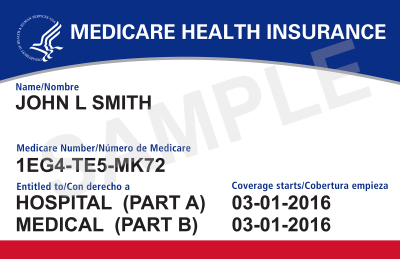 March 2023
Medicare & Other Programs for People with Disabilities
29
[Speaker Notes: Presenter Notes
In some cases, you’ll get a disability determination based on an appeal, giving you an earlier date of entitlement to disability benefits. In other cases, if your application isn’t processed in a timely manner, you may be entitled to retroactive Part A coverage.
If your disability benefits are retroactive, your Medicare card will show your coverage start date.
If you got Medicare-covered services before you got your Medicare card, you can ask your provider to submit those claims to Medicare. The dates of service can’t be before the coverage start date on your Medicare card.]
Retroactive Determination
You’ll get this information with your determination:
Your Part A coverage effective date (the 25th month of disability benefit entitlement)
Your Part B coverage start date (Part B coverage begins the first month of your Part A coverage)
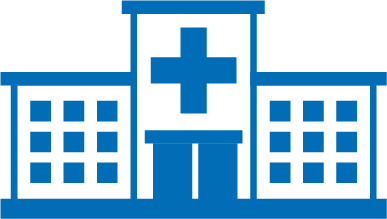 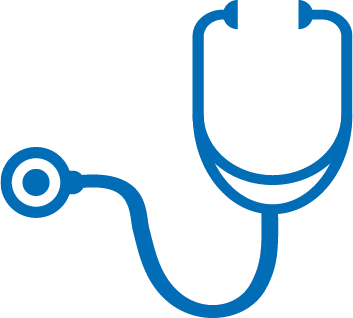 Part A
Hospital Insurance
Part B
Medical Insurance
March 2023
Medicare & Other Programs for People with Disabilities
30
[Speaker Notes: Presenter Notes
You’ll get this information with your determination:
Your Part A coverage effective date (the 25th month of disability benefit entitlement)
Your Part B coverage start date (Part B coverage begins the first month of your Part A coverage)
Premium arrearage (the amount owed)
At the time of final processing, if more than 5 months’ retroactive premiums must be withheld from the initial monthly benefit check, the individual is awarded Part B effective with the month in which final action is taken to process the award.
The award notice advises of the option to have Part B begin with the first month of Part A entitlement provided that, within 60 days, the enrollee requests the earlier date and authorizes the deduction of the accrued premiums from monthly benefits.
To get retroactive Part B coverage, you must submit a written request and agree to pay all retroactive premiums due. If you choose retroactive Part B coverage, you’ll get a second letter stating that you have retroactive Part B coverage. The letter also gives instructions for the provider to file Part B claims outside the timely filing limit. 
Resource: secure.SSA.gov/poms.Nsf/lnx/0600805090]
Disability & Your Medicare Entitlement
Social Security has work incentives to support people who are still medically disabled but try to work
Continuation of Medicare coverage is a type of incentive
You can get premium-free Part A for 8 ½ years after you return to work
You may buy Part A coverage afterward
Continue paying Part B premium to keep your Part B
Reason for your Medicare entitlement changes at 65
Any penalty you may have had for late enrollment is removed at that time
You have another Initial Enrollment Period (IEP)
March 2023
Medicare & Other Programs for People with Disabilities
31
[Speaker Notes: Presenter Notes
You’re entitled to Medicare as long as you continue to meet the requirements for Social Security disability benefits. If Social Security determines that your disability benefits should be stopped because your condition has improved and you’re no longer considered disabled, your Medicare will end the month after the month in which you’re notified your benefits will end.
Social Security has work incentives to support people who are still medically disabled but try to work. Continuation of Medicare coverage is a type of incentive.
You may qualify for at least 8 ½ years of extended Medicare coverage if you return to work. Medicare continues even if Social Security determines you can no longer get cash benefits because you earn too much.
If, after your 8 ½ years of extended Medicare coverage, you continue to work with a disability, you may buy Part A, or Part A and Part B for as long you’re disabled. This is called Medicare for the Qualifying Disabled & Working Individuals (QDWI) program. In some cases, your state may help pay your Part A premiums.
If you were paying an increased Part B premium (late enrollment penalty) during the time you were getting premium-free Part A, but are now eligible for Part B because you’re signing up for Part A for the working disabled, your Part B penalty can be removed. 
If you’re getting Medicare based on disability when you reach 65, you’ll have continuous coverage with no interruption. You’ll get Part A for free, even if you’ve been buying it. However, the reason for your Medicare entitlement changes from disability to age. If you didn’t have Part B when you were getting Medicare based on disability, you’ll get Part B automatically when you turn 65, and you’ll be able to decide if you want to keep it. If you already have Part B when you turn 65, you’ll get a Medicare Supplement Insurance (Medigap) Open Enrollment Period (OEP). 
If you don’t sign up for Part B when you’re first eligible, and you don’t qualify for a Special Enrollment Period (SEP), you may have to pay a late enrollment penalty for as long as you have Part B. Your Part B premium may be increased 10% for every full 12-month period in which you could’ve signed up for Part B but didn’t. If you were paying a Part B late enrollment penalty while you were disabled, the penalty will end when you turn 65.]
Check Your Knowledge: Question 2
James became entitled to SSDI at 60, and Medicare at 62. He didn’t take Part B when he was first eligible and didn’t have employer coverage. He automatically gets Part B during his IEP when he turns 65. How much is his Part B late enrollment penalty?
5%
10%
10% for each 12-month period without Part B
No penalty
March 2023
Medicare & Other Programs for People with Disabilities
32
[Speaker Notes: Presenter Notes
Check Your Knowledge: Question 2 
James became entitled to SSDI at 60 and Medicare at 62. He didn’t take Part B when he was first eligible and didn’t have employer coverage. He automatically gets Part B during his IEP when he turns 65. How much is his Part B late enrollment penalty? 
5%
10%
10% for each 12-month period without Part B
No penalty 
Answer: d. No penalty. 
If you’re getting Medicare based on disability when you turn 65, you’ll have continuous coverage with no interruption. If you were paying a Part B penalty, it will end. You’ll get Part A for free, even if you’ve been buying it. However, the reason for your Medicare entitlement changes from disability to age. If you didn’t have Part B when you were getting Medicare based on disability, you’ll automatically get Part B when you turn 65, and you’ll be able to decide if you want to keep it. If you already have Medicare Part B when you turn 65, you’ll get a Medigap OEP. 
If you don’t sign up for Part B when you’re first eligible, and you don’t qualify for an SEP, you may have to pay a late enrollment penalty for as long as you have Part B. Your Part B premium may be increased 10% for every full 12-month period in which you could’ve signed up for Part B but didn’t. If you were paying a Part B late enrollment penalty while you were disabled, the penalty will end when you turn 65.]
Lesson 3
Medicare Plan Choices for People with Disabilities
[Speaker Notes: Presenter Notes
Lesson 3, “Medicare Plan Choices for People with Disabilities,” explains: 
Medicare health and drug plan options
Medicare coordination of benefits for people with disabilities 
Medicare Supplement Insurance (Medigap) policies]
Lesson 3 Objectives
At the end of this lesson, you’ll be able to:
List Medicare plan choices for people with disabilities
Explain coordination of benefits for people with disabilities
March 2023
Medicare & Other Programs for People with Disabilities
34
[Speaker Notes: Presenter Notes
At the end of this session, you’ll be able to:
List Medicare plan choices for people with disabilities
Explain coordination of benefits for people with disabilities]
Medicare Plan Choices for People with Disabilities
All Medicare plans in your area are available
Original Medicare 
Medicare Advantage Plans
Other Medicare health plans
Medicare drug coverage
Add to Original Medicare
Join a Medicare Advantage Plan with drug coverage
March 2023
Medicare & Other Programs for People with Disabilities
35
[Speaker Notes: Presenter Notes
If you have a disability, you have the same Medicare health plan choices as people 65 and older. You may choose Original Medicare, a Medicare Advantage Plan, or another Medicare health plan available in your area. Other Medicare health plan types include Medicare Cost Plans, Demonstration/Pilot programs, and Programs of All-Inclusive Care for the Elderly (PACE).
You may also choose to join a Medicare drug plan, which can provide substantial savings for people with chronic medical conditions. If you decide not to get Medicare drug coverage when you’re first eligible and you join a Medicare drug plan later, you’ll likely pay a late enrollment penalty, unless you have other creditable drug coverage, or you qualify for Extra Help. Extra Help is discussed more in Lesson 4.
Most Medicare Advantage Plans also offer drug coverage. Medicare Advantage Plans must cover all of the services that Original Medicare covers. Your costs, rights, protections, and/or choices of where you get your care may be different. Some plans may offer extra benefits, like vision, hearing, and dental services. 
To view plans in your area, visit Medicare.gov/plan-compare. 
Visit Medicare.gov/basics/end-stage-renal-disease for more information on getting drug coverage with End-Stage Renal Disease (ESRD).]
Coordination of Benefits: Large Group Health Plan (GHP)
Medicare is the secondary payer if you’re getting it because of a disability, and:
You’re working and covered by a large GHP
You’re covered by a GHP of a working spouse or other family member
You (or a family member) are self-employed and covered by a large GHP
March 2023
Medicare & Other Programs for People with Disabilities
36
[Speaker Notes: Presenter Notes
You can have both Medicare and other health insurance. Medicare pays second if you’re under 65, entitled to Medicare because of a disability, and you’re covered by a large group health plan (GHP) through your own or a family member’s current employment. In a large GHP, the employer must have 100 or more employees.
Medicare also pays second if you’re under 65, disabled, self-employed, either you or a family member is self-employed, and you’re covered by a large GHP.
NOTE: If at least one employer in a multi-employer plan or multiple employer plan has 100 employees or more, your GHP coverage pays first and Medicare pays second. 
Source: “Medicare and Other Health Benefits: Your Guide to Who Pays First” (CMS Product No. 02179) at Medicare.gov/publications.]
Coordination of Benefits: Retiree Plans
Medicare pays first for your health insurance claims
Your retiree health coverage pays second
Might fill in some gaps in Medicare coverage and might offer additional benefits, like:
Drug coverage
Routine dental care
Refer to your plan’s benefits booklet or the summary plan description you get from your employer for information on how your retiree coverage works with Medicare
March 2023
Medicare & Other Programs for People with Disabilities
37
[Speaker Notes: Presenter Notes
Generally, if you have retiree coverage, Medicare pays first for health insurance claims, and the retiree coverage pays second. Retiree coverage might fill some of the gaps in Medicare coverage and might offer additional benefits, like prescription drug coverage or routine dental care. If you aren’t sure how your retiree coverage works with Medicare, you should get a copy of your plan’s benefits booklet, or look at the summary plan description you get from your employer or union. If you’re approaching retirement, check to see if your employer coverage can continue after you retire. You should check pricing and benefits, including benefits for a spouse. Learn what effect continuing or ending coverage as a retiree will have on both your and your spouse’s insurance protections.
Retiree coverage you get from an employer or union may have limits on how much it will pay. Your employer or union may only provide “stop loss” coverage, which starts paying your out-of-pocket costs only when they reach a maximum amount. You can also call your benefits administrator and ask how the plan pays when you have Medicare.
Remember that the employer or union has control over the retiree insurance coverage it offers. The employer or union may change the benefits or the premiums, and may also choose to cancel the insurance.
NOTE: For retirees with Medicare based on ESRD, retiree coverage may pay first and Medicare second for the 30-month coordination period.]
Medicare Supplement Insurance (Medigap) Policies for People with Disabilities
These states require insurance companies to offer at least one kind of Medigap policy to people with Medicare under 65:
Arkansas
California
Colorado
Connecticut
Delaware
Florida
Georgia
Hawaii
Idaho
Illinois 
Kansas
Kentucky
Louisiana
Maine
Maryland
Massachusetts
Michigan
Minnesota
Mississippi
Missouri
Montana
New Hampshire
New Jersey
New York
North Carolina
Oklahoma
Oregon
Pennsylvania
South Dakota
Tennessee
Texas
Vermont
Wisconsin
NOTE: Some states provide these rights to all people with Medicare under 65, while others only extend them to people eligible for Medicare because of disability or only to people with End-Stage Renal Disease (ESRD). Check with your State Insurance Department about what rights you might have under state law.
March 2023
Medicare & Other Programs for People with Disabilities
38
[Speaker Notes: Presenter Notes
If you’re under 65 and have Medicare because of a disability or ESRD, you might not be able to buy the Medigap policy you want, or any Medigap policy, until you turn 65. Federal law generally doesn’t require insurance companies to sell Medigap policies to people under 65. However, some states require Medigap insurance companies to sell you a Medigap policy, even if you’re under 65.
These states require insurance companies to offer at least one kind of Medigap policy to people with Medicare under 65: Arkansas, California, Colorado, Connecticut, Delaware, Florida, Georgia, Hawaii, Idaho, Illinois, Kansas, Kentucky, Louisiana, Maine, Maryland, Massachusetts, Michigan, Minnesota, Mississippi, Missouri, Montana, New Hampshire, New Jersey, New York, North Carolina, Oklahoma, Oregon, Pennsylvania, South Dakota, Tennessee, Texas, Vermont, and Wisconsin.
Even if your state isn’t on the list above, some insurance companies may voluntarily sell Medigap policies to people under 65. The policy will likely be subject to medical underwriting and will probably cost you more than Medigap policies sold to people over 65. Also, some of the federal guaranteed rights are available to people with Medicare under 65. Check with your State Insurance Department (content.naic.org/state-insurance-departments) about what additional rights you might have under state law. 
Remember, if you already have Medicare Part B (Medical Insurance), you’ll get a one-time, 6-month Medigap Open Enrollment Period (OEP) when you turn 65. You’ll likely have a wider choice of Medigap policies and be able to get a lower premium. During your Medigap OEP, insurance companies can’t refuse to sell you any Medigap policy due to a disability or other health problem, charge you a higher premium (based on health status) than they charge other people who are 65, or make you wait for coverage to start (with the exception of a pre-existing condition). 
A pre-existing condition is a health problem you have before the date a new insurance policy starts. In some cases, the Medigap insurance company can refuse to cover your out-of-pocket costs for these pre-existing health problems for up to 6 months. This is called a “pre-existing condition waiting period.” After 6 months, the Medigap policy will cover the pre-existing condition. 
Coverage for a pre-existing condition can only be excluded if the condition was treated or diagnosed within 6 months before your Medigap policy coverage starts. This is called the “look-back period.” Remember, for Medicare‑covered services, Original Medicare will still cover the condition, even if the Medigap policy won’t, but you’re responsible for the Medicare coinsurance or copayment.]
Check Your Knowledge: Question 3
Generally, in which situation would Medicare be the primary payer?
When you have retiree coverage
When you have Medicare due to a disability and current active employer coverage with an employer with 100 employees or more 
All of the above
None of the above
March 2023
Medicare & Other Programs for People with Disabilities
39
[Speaker Notes: Presenter Notes
Check Your Knowledge: Question 3
Generally, in which situation would Medicare be the primary payer?
When you have retiree coverage
When you have Medicare due to a disability and current active employer coverage through an employer with 100 employees or more
All of the above
None of the above
Answer: a. When you have retiree coverage. 
Generally, Medicare will pay first for health insurance claims, and the retiree coverage will pay second. Retiree coverage might fill some of the gaps in Medicare coverage and might offer additional benefits, like routine dental care or prescription drug coverage. If you aren’t sure how your retiree coverage works with Medicare, get a copy of your plan’s benefits booklet or look at the summary plan description you get from your employer or union. 
Generally, if your employer has fewer than 100 employees, Medicare pays first if you're under 65 or you have Medicare because of a disability. Sometimes employers with fewer than 100 employees join with other employers to form a multi-employer plan or multiple employer plan. If at least one employer in the multi-employer plan or multiple employer plan has 100 employees or more, Medicare pays second.
If the employer has at least 100 employees, the health plan is called a large GHP. If you're covered by a large GHP because of your current employment or the current employment of a family member, Medicare pays second.]
Lesson 4
Other Programs for People with Disabilities
[Speaker Notes: Presenter Notes
Lesson 4, “Other Programs for People with Disabilities," lists other health programs that may help pay medical costs for those with limited income and resources.]
Lesson 4 Objectives
At the end of this lesson, you’ll be able to:
Identify additional health programs available for people with disabilities
Find where to get more information
March 2023
Medicare & Other Programs for People with Disabilities
41
[Speaker Notes: Presenter Notes
At the end of this session, you’ll be able to:
Identify additional health programs available for people with disabilities
Find where to get more information]
Helpful Programs
Medicaid 

Pays for medical assistance for certain individuals and families with limited income and resources
Medicare Savings Programs
May pay Medicare Part A (Hospital Insurance) and Part B (Medical Insurance) premiums, deductibles, coinsurance, and copayments
Extra Help

May help with the costs of Medicare drug coverage, like the drug plan’s monthly premiums, annual deductible, coinsurance, and copayments
March 2023
Medicare & Other Programs for People with Disabilities
42
[Speaker Notes: Presenter Notes
These programs are available to help pay medical costs for people with disabilities who also have limited income and resources. 
Medicaid is a federal and state entitlement program (a government program that guarantees certain benefits to a particular segment of the population) that pays for medical assistance for certain individuals and families with limited income and resources. It isn’t a cash support program; it pays medical providers directly for care. Medicaid is the largest source of funding for medical and health-related services for those with limited income and resources. You may be eligible to get help from your state Medicaid Program to pay for your Medicare premiums. Call your State Medical Assistance (Medicaid) office for more information and to find out if you qualify. Visit Medicare.gov/talk-to-someone, or call 1-800-MEDICARE (1-800-633-4227) to get the phone number for your state’s Medicaid office. 
In some cases, Medicare Savings Programs may also pay Medicare Part A (Hospital Insurance) and Medicare Part B (Medical Insurance) premiums, deductibles, coinsurance, and copayments if you meet certain conditions. Medicare Savings Programs often have higher income and resource guidelines than full Medicaid coverage. These income and resource amounts can change each year based on the federal poverty level (FPL). 
If you have limited income and resources, you may be able to get Extra Help with the costs of Medicare drug coverage, like the drug plan’s monthly premiums, annual deductible, coinsurance, and copayments. You automatically qualify for Extra Help if you qualify for Medicaid, one of the Medicare Savings Programs, or Social Security Income (SSI). If you don’t automatically qualify for Extra Help, visit secure.ssa.gov/i1020/start to apply or find out if you qualify. You can also apply with your State Medical Assistance (Medicaid) office. 
Some people automatically qualify for Extra Help and don’t have to apply. This includes people:
With Medicare and full Medicaid benefits (including drug coverage)
With Medicare who get Supplemental Security Income (SSI) 
Who get help from Medicaid paying their Medicare premiums (Medicare Savings Programs)
All other people with Medicare must apply to find out if they can get Extra Help.
For detailed information on these programs, refer to the Medicaid & the Children’s Health Insurance Program training module at CMSnationaltrainingprogram.cms.gov/resources, and the Medicare publication “4 Programs that Can Help You Pay Your Medical Expenses” (CMS Product No. 11445) at Medicare.gov/publications.]
Medicare & Other Programs for People with Disabilities: Resources
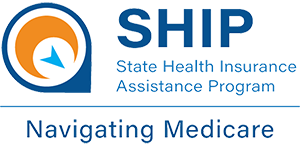 March 2023
Medicare & Other Programs for People with Disabilities
43
Medicare & Other Programs for People with Disabilities Resources Guide: Products
To review the Medicare products listed in this table and other helpful products, visit Medicare.gov/publications and search by keyword or product number.
To order multiple copies (partners only), visit Productordering.cms.hhs.gov. You must register your organization.
March 2023
Medicare & Other Programs for People with Disabilities
44
Social Security Disability Publications
For more disability publications, visit SSA.gov/pubs.
March 2023
Medicare & Other Programs for People with Disabilities
45
Acronyms
ALS Amyotrophic Lateral Sclerosis 
CAL Compassionate Allowance 
CHIP Children’s Health Insurance Program 
CMS Centers for Medicare & Medicaid Services 
ESRD End-Stage Renal Disease 
FPL Federal Poverty Level 
GHP Group Health Plan 
IEP Initial Enrollment Period 
IRS Internal Revenue Service
LIS Low-Income Subsidy
NTP National Training Program 
OEP Open Enrollment Period
PACE Programs of All-Inclusive Care for the Elderly
QDWI Qualifying Disabled & Working Individuals
QHP Qualified Health Plan
RRB Railroad Retirement Board 
SEP Special Enrollment Period
SHIP State Health Insurance Assistance Program 
SSDI Social Security Disability Insurance 
SSI Supplemental Security Income 
TTY Teletypewriter
March 2023
Medicare & Other Programs for People with Disabilities
46
Stay Connected
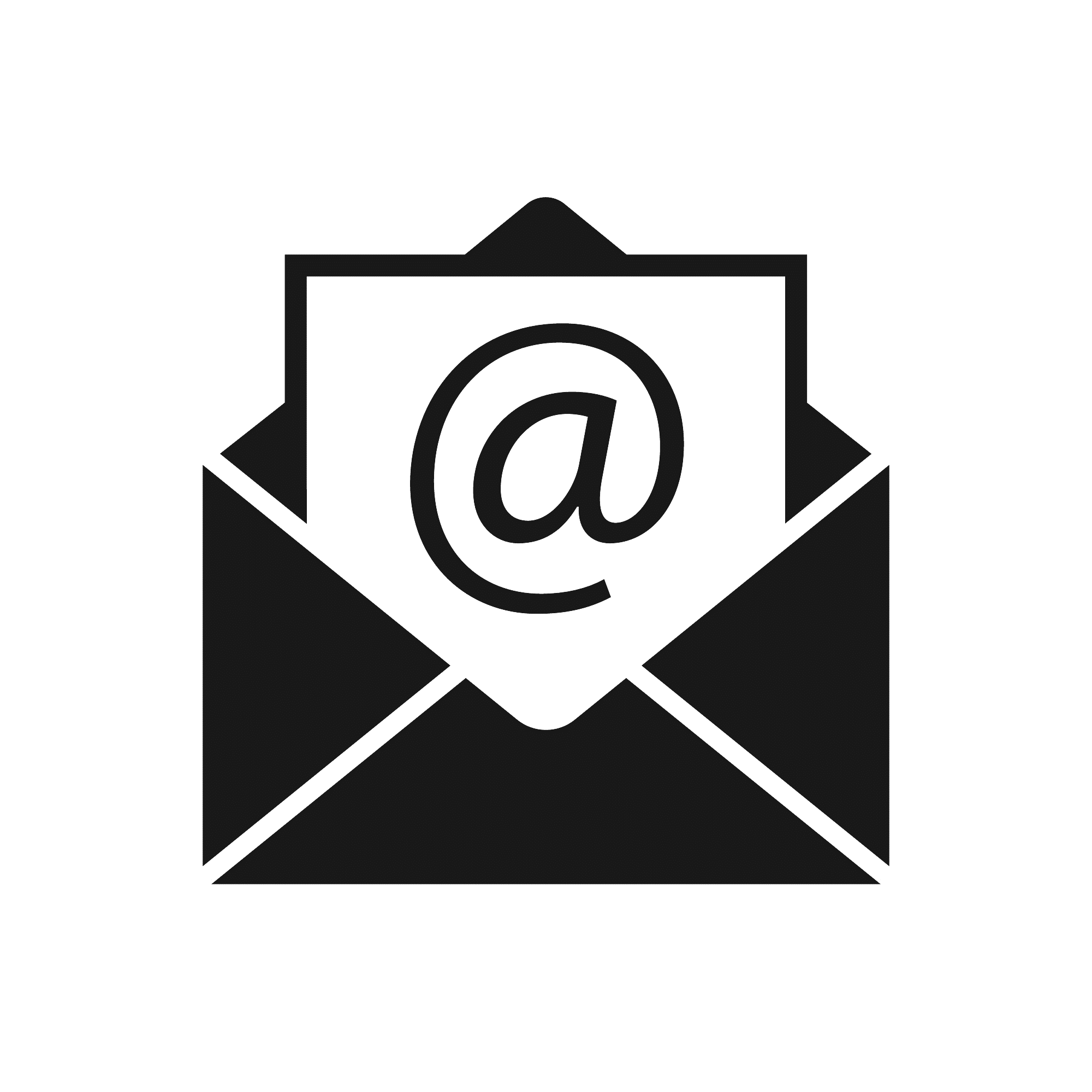 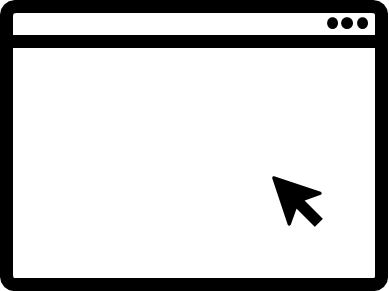 Contact us at training@cms.hhs.gov.
To view available training materials, or subscribe to our email list, visit
CMSnationaltrainingprogram.cms.gov.
March 2023
Medicare & Other Programs for People with Disabilities
47
[Speaker Notes: Stay connected. Visit CMSnationaltrainingprogram.cms.gov to view NTP training materials and to subscribe to our email list. Contact us at training@cms.hhs.gov.]